Curso de capacitación continuada en materia de radioprotección para Médicos Radioterapeutas
P-02 Nociones generales sobre radiactividad.
Objetivo
Que los participantes conozcan acerca del fenómeno de la radiactividad, los diferentes tipos de radiaciones ionizantes y como se produce su interacción con los materiales.
2
Contenido
Radiaciones ionizantes.
El átomo y su configuración. Nomenclatura. Isótopos.
Fenómeno de la radiactividad. Ley de la desintegración radiactiva.
Tipos de desintegración radiactiva y sus características. Partículas alfa, beta, neutrones, los rayos X. Generador de rayos X.
Nociones básicas de la interacción de las radiaciones con los materiales.
3
¿Que son Radiaciones?
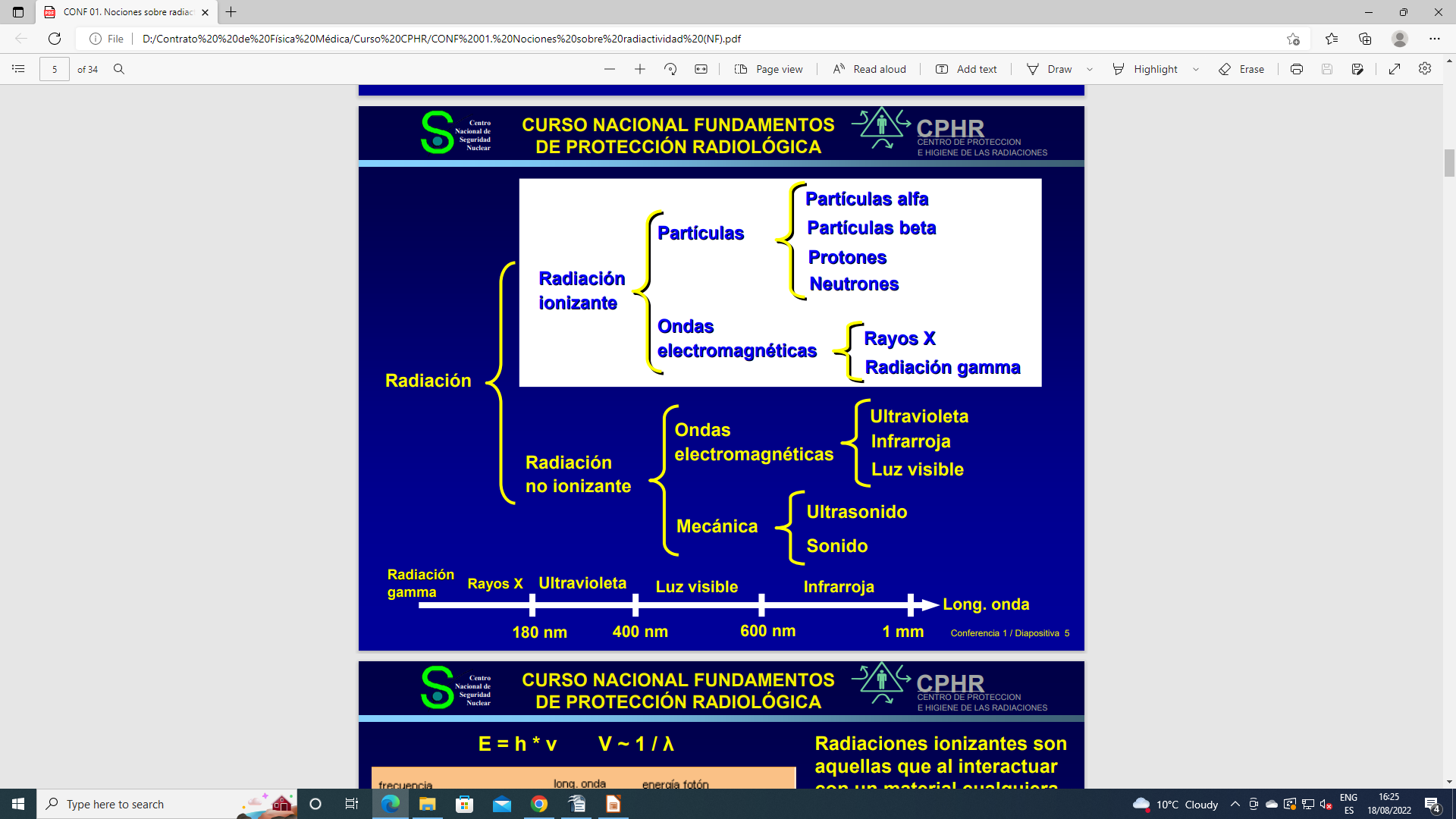 La radiación, es la emisión, propagación y transferencia de energía en cualquier medio, en forma de ondas electromagnéticas o partículas.

Radiaciones ionizantes son aquellas que al interactuar con un material cualquiera producen la ionización del mismo.
Los electrones arrancados y los iones formados, por la ionización, pueden interactuar y producir cambios en el material. Esto le da a las radiaciones la capacidad de romper enlaces químicos que mantienen a las moléculas unidas. Cuando la ionización ocurre en las células vivas, pueden producir cambios químicos con efectos dañinos. La Protección Radiológica se ocupa de minimizar esos posibles efectos dañinos en los seres humanos
4
¿Que son las Radiaciones Ionizantes?
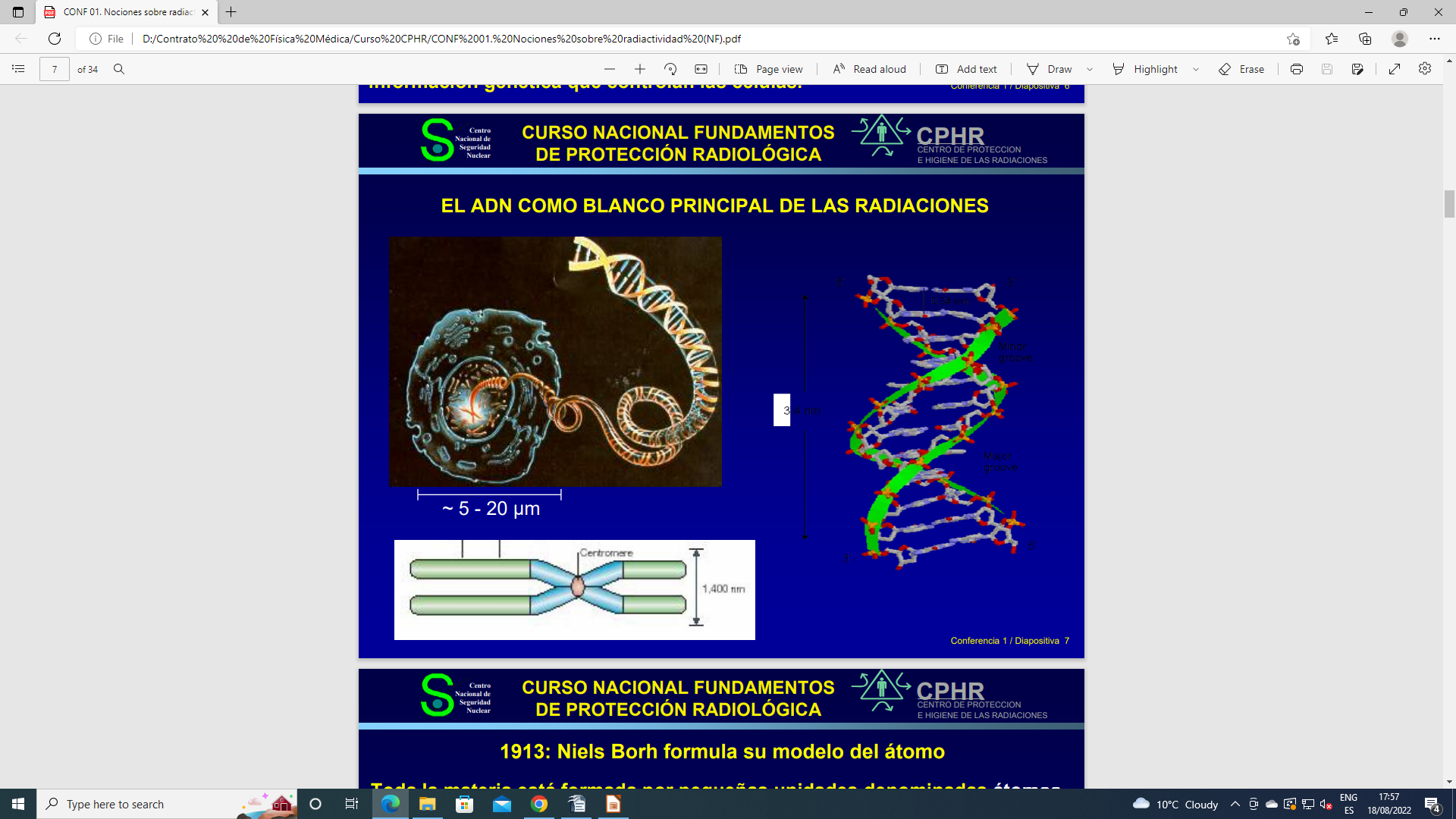 El blanco fundamental de las radiaciones ionizantes en la células vivas es el ADN. Las radiaciones ionizantes, al incidir en el ADN, puede causar diferentes tipos de efectos. En algunos casos el ADN logra autorepararse correctamente y en otros casos provoca diferentes niveles de daño.
5
Radiaciones provocadas por ondas electromagnéticas
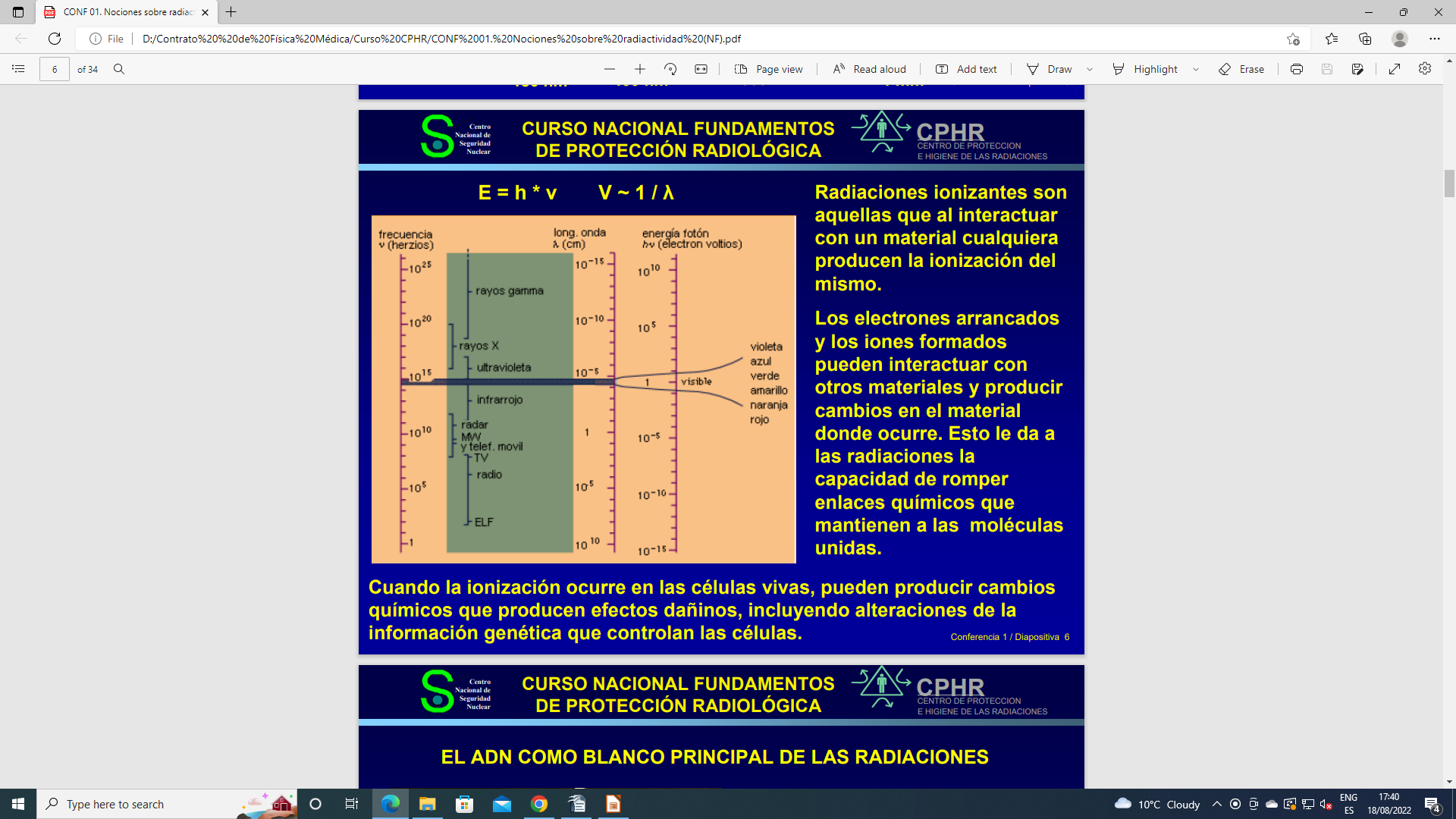 En física, la radiación electromagnética consiste en ondas del campo electromagnético, que se propagan a través del espacio y transportan energía.

En la medida que aumenta la energía disminuye la longitud de onda y aumenta la frecuencia.

Las Radiaciones ionizantes se ubican en la zona de energías mayores a la luz ultravioleta e incluyen los Rayos X y los Rayos Gamma.
6
Radiaciones de partículas
Átomo: Modelo de Bohr
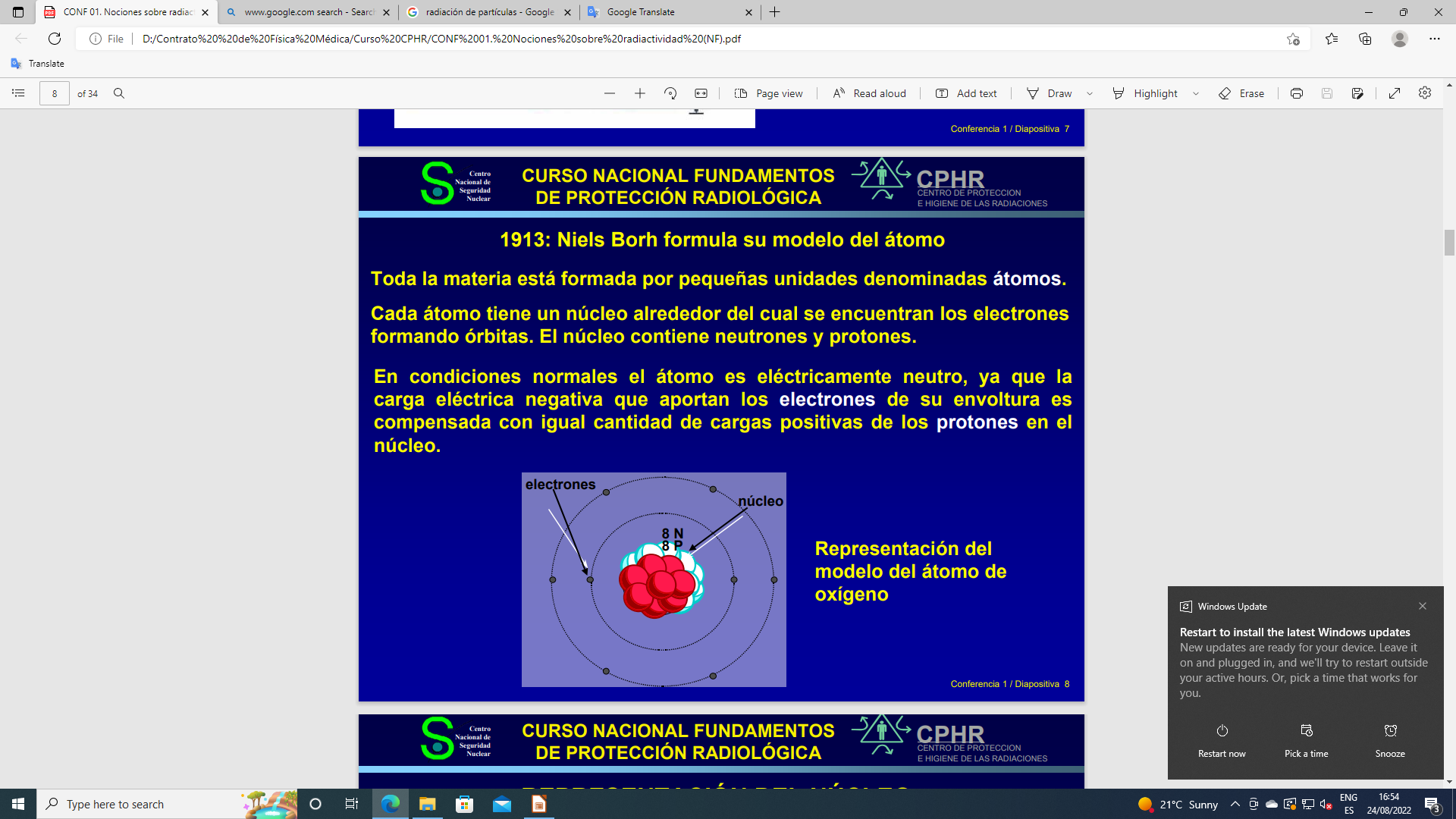 La radiación de partículas es la transmisión de energía por medio de partículas subatómicas​ moviéndose a gran velocidad. Proviene de átomos inestables sometidos a la desintegración radiactiva o puede ser producida por máquinas generadoras de partículas.
Átomo de Oxígeno 16
Toda la materia está formada por pequeñas unidades denominadas átomos. Cada átomo tiene un núcleo, alrededor del cual, se encuentran los electrones formando órbitas. El núcleo contiene neutrones y protones. 

En condiciones normales el átomo es eléctricamente neutro, ya que la carga eléctrica negativa que aportan los electrones de su envoltura es compensada con igual cantidad de cargas positivas de los protones en el núcleo
7
Radiaciones de partículas
Átomo: Modelo de Bohr
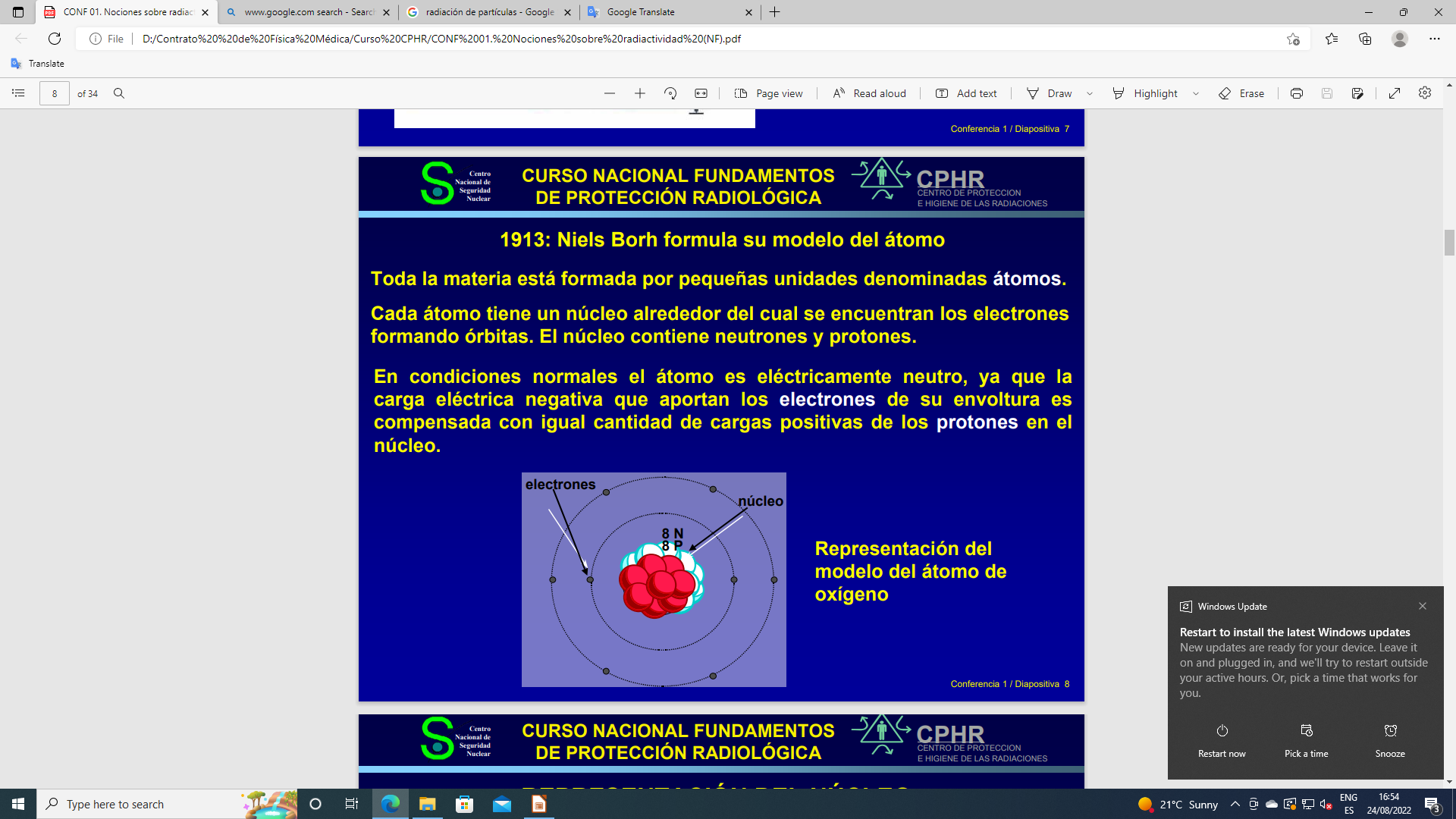 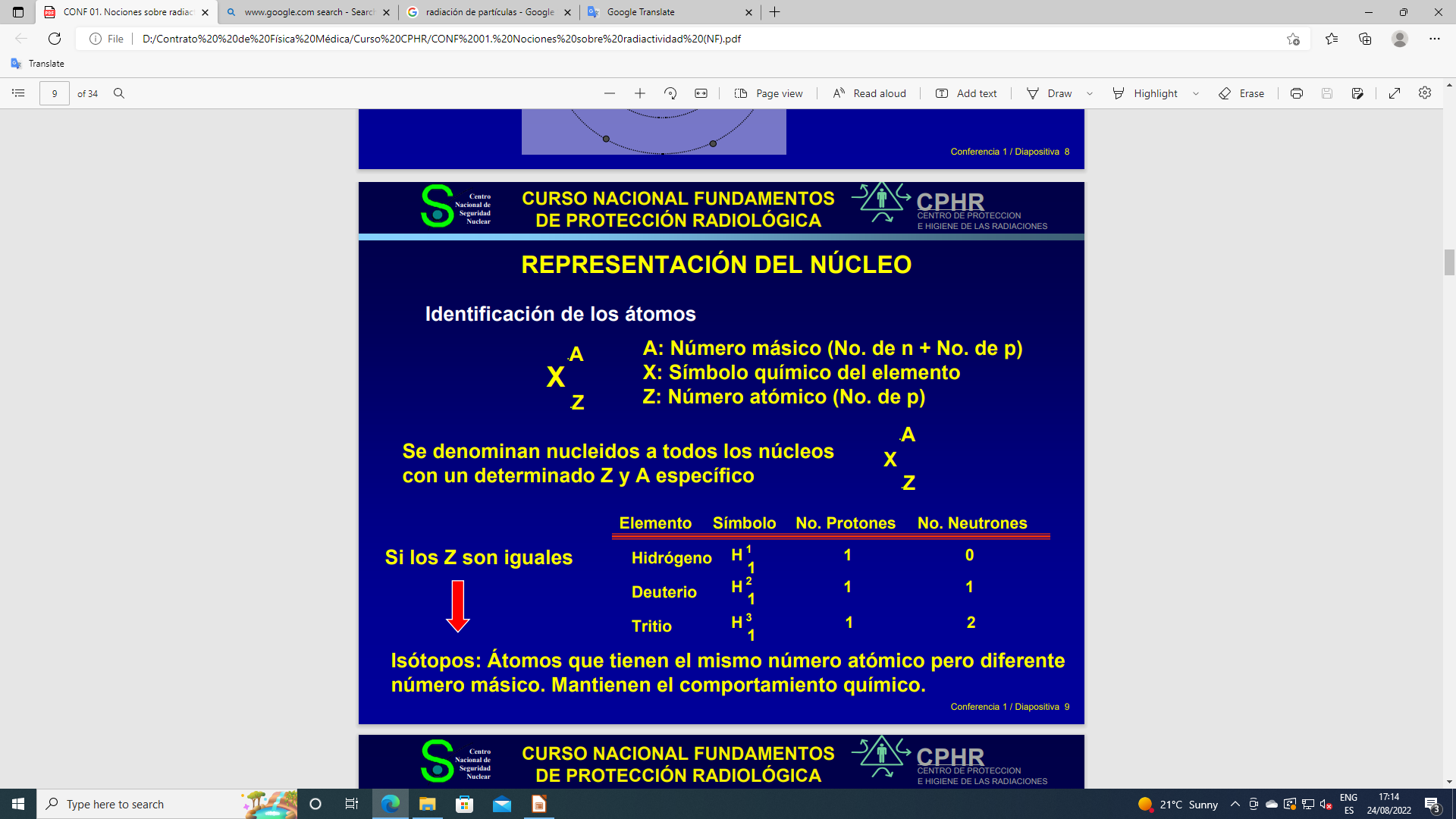 Átomo de Oxígeno 16
A = 16
X = O (oxígeno)
Z = 8
Nucleidos, son los núcleos que tienen un determinado número atómico (Z) y número másico (A). 

Isótopos, son los átomos que tienen igual número atómico (Z) y diferente número másico (A). Se les nombra referenciando el número másico (ejemplo O-16, O-15, O-11). Se caracterizan por tener un comportamiento químico similar.
8
Radiaciones de partículas
Átomo: Modelo de Bohr
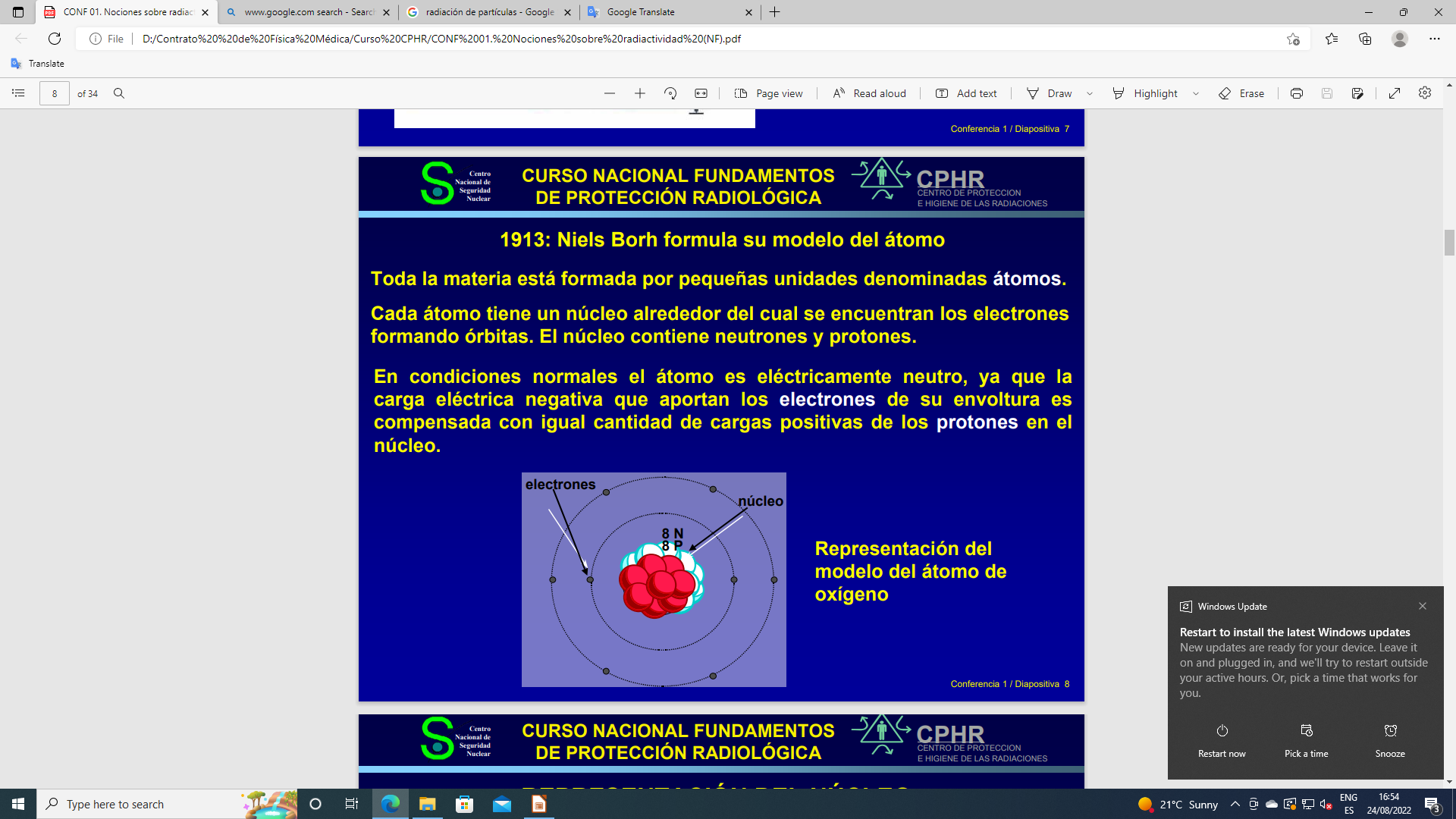 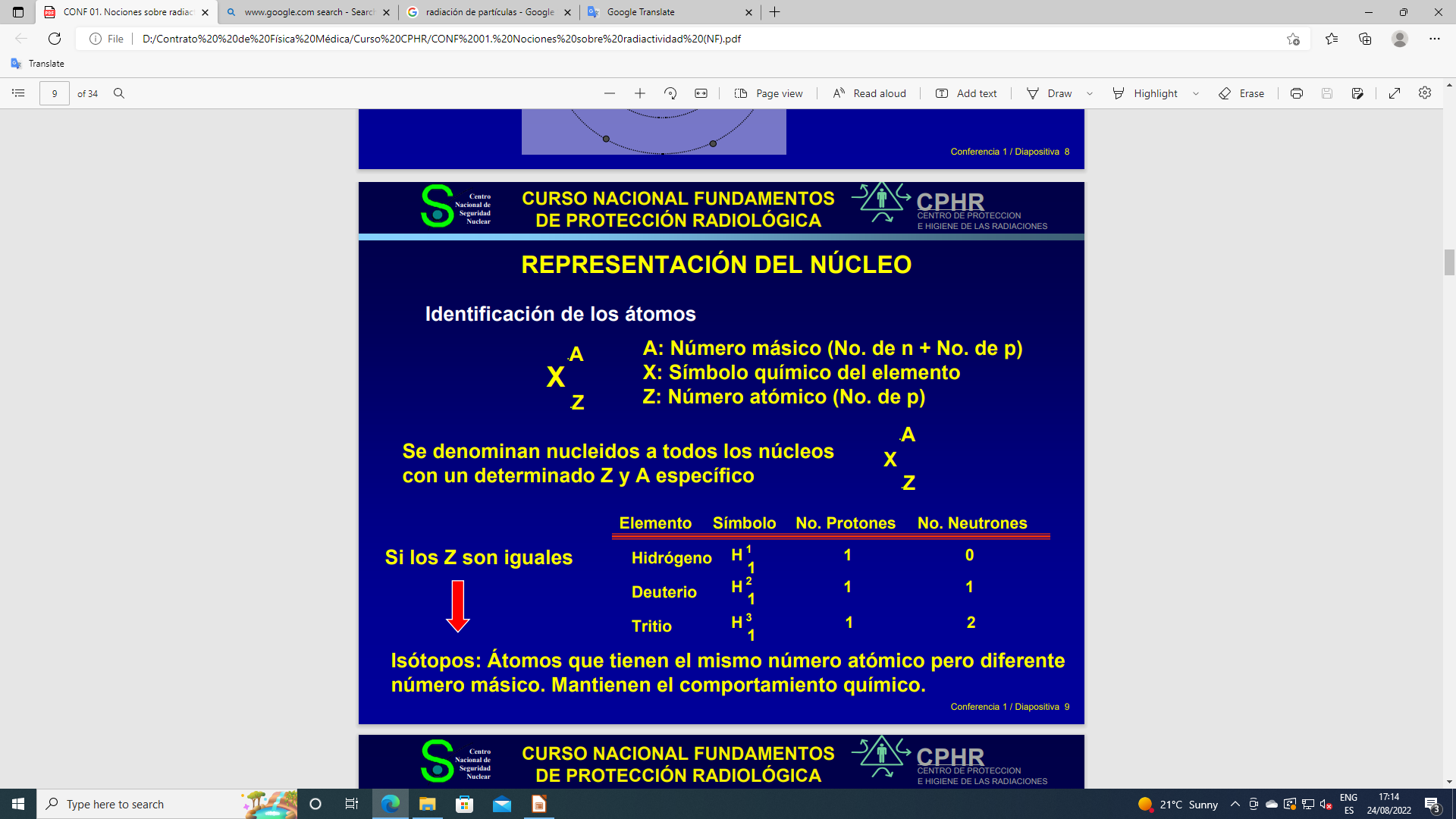 Átomo de Oxígeno 16
A = 16
X = O (oxígeno)
Z = 8
En  la naturaleza existen algunos nucleidos que son inestables y se desintengran dando lugar a otros nucleidos. Estos nucleidos se les llama radionucleidos o radioisótopos.

Los radioisótopos, al desintegrarse, emiten radiación en forma de partículas (partículas Alfa, partículas Beta, Protones y neutrones) y cuantos gamma (fotones). Este proceso se le llama desintegración radiactiva.

La desintegración radiactiva responde a leyes estadísticas y sus propiedades son independiente de cualquier influencia del entorno.
9
Ley de desintegración radiactiva
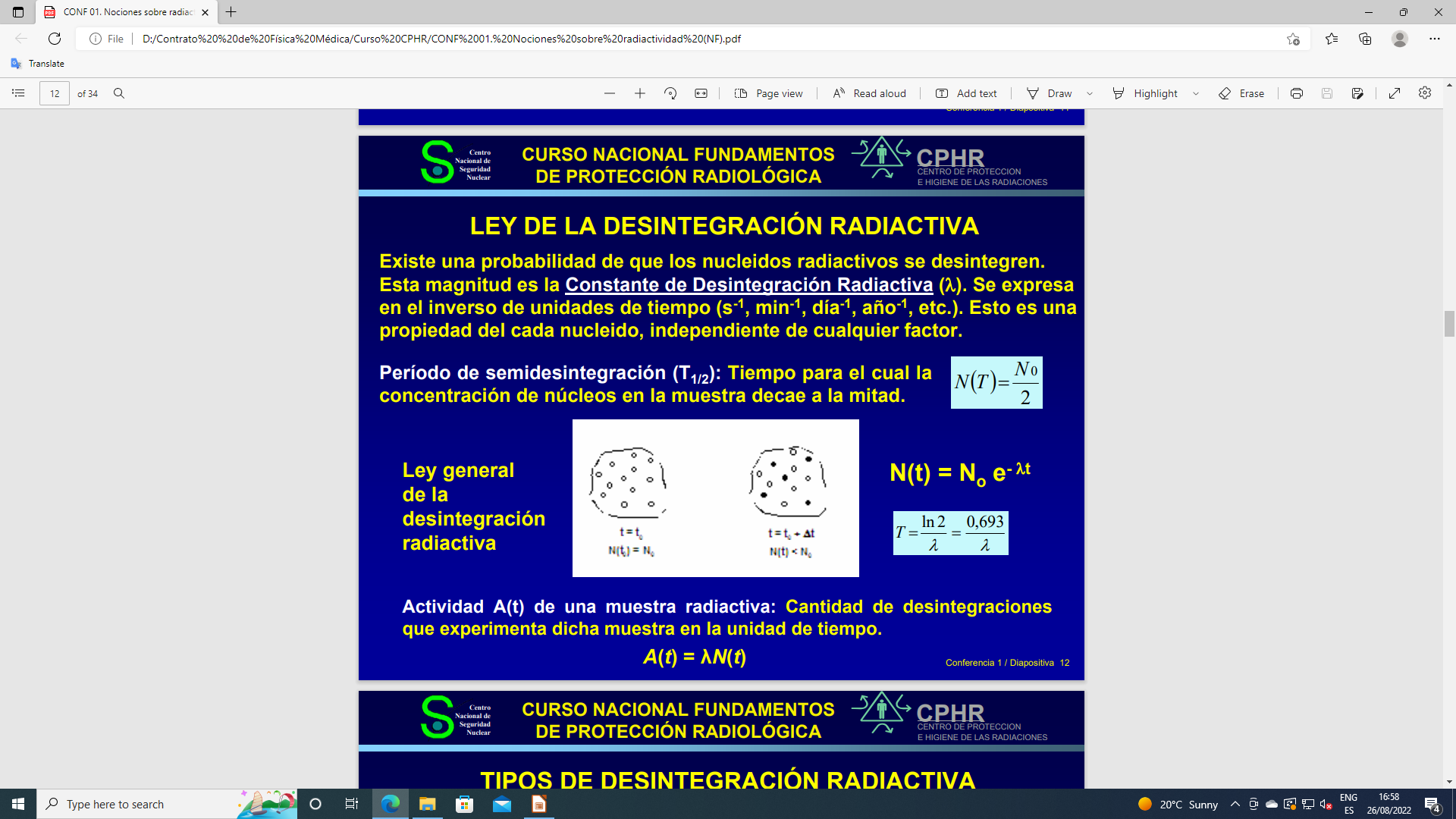 ʎ, es la constante de desintegración radiactiva. Se define como la probabilidad de que un nucleído radiactivo decaiga, por unidad de tiempo. Esta magnitud es una constante que caracteriza a cada radioisótopo independientemente del tiempo y del medio donde ocurra el fenómeno de desintegración.

El periodo de semidesintegración (T1/2) es el tiempo en el cual el número de núcleos de un radioisótopo decae a la mitad y se relaciona con la constante de desintegración ya que mientras mayor es ʎ menor es T1/2.
10
Interacciones de las radiaciones ionizantes con el medio.
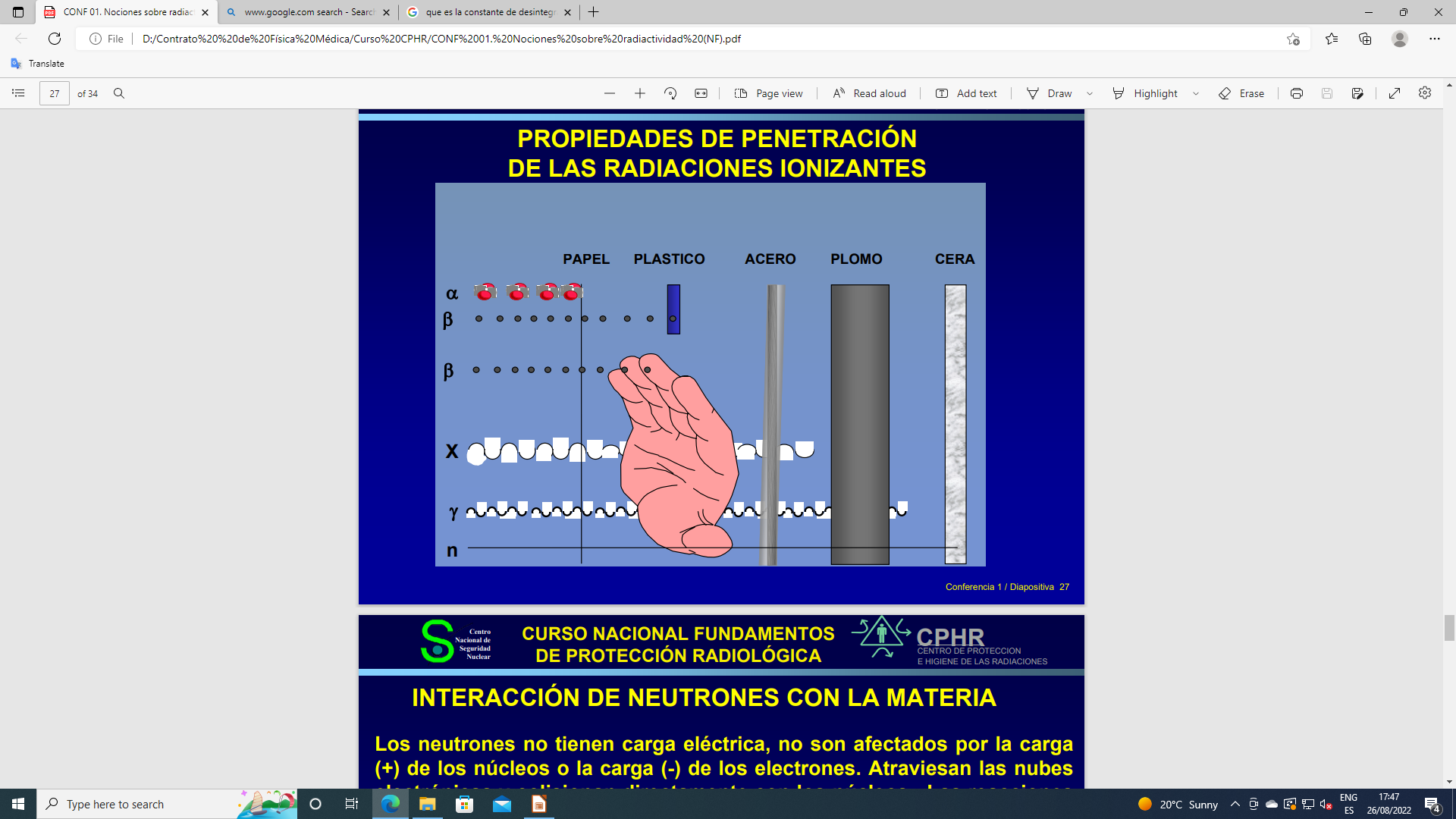 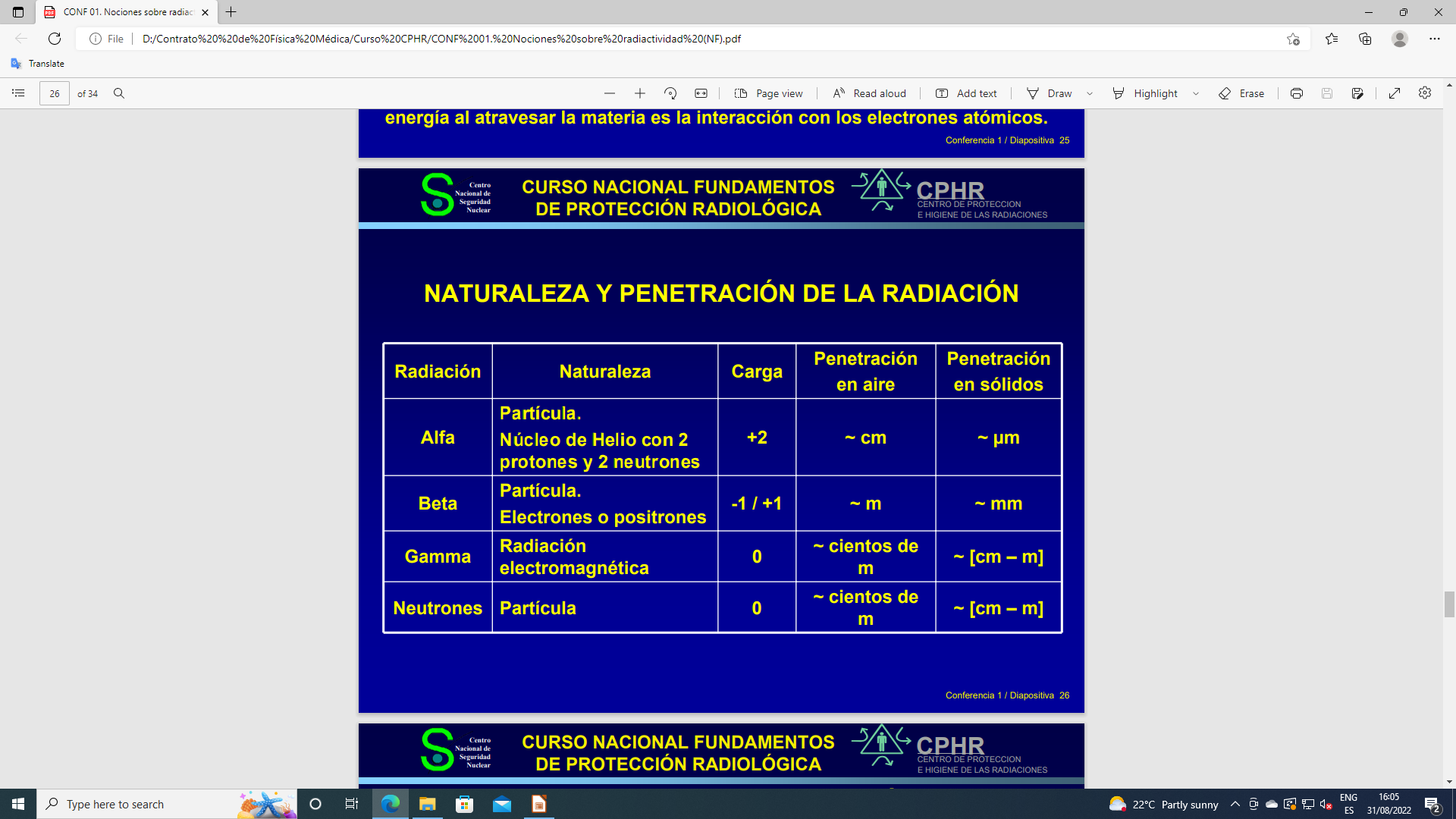 11
Interacciones de las radiaciones ionizantes con el medio.
Radiación  protónica
Los protones (iones cargados) se aceleran a muy altas energías y pueden penetrar los materiales con poca dispersión lateral de energía (dosis), depositando bajas dosis en los primeros centímetros (por ejemplo de tejidos sanos), finalmente dependiendo de su energía, interactúan con la materia para concentrar la deposición de su máxima energía durante su frenado, en los últimos milímetros de sus trayectorias. La dependencia con la profundidad de la deposición de energía de estas partícula cargada se denomina “Pico de Bragg”
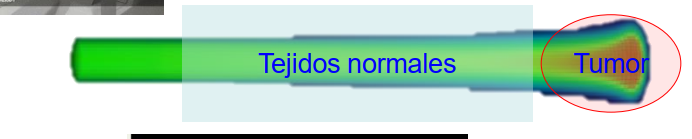 12
Interacciones de las radiaciones ionizantes con el medio.
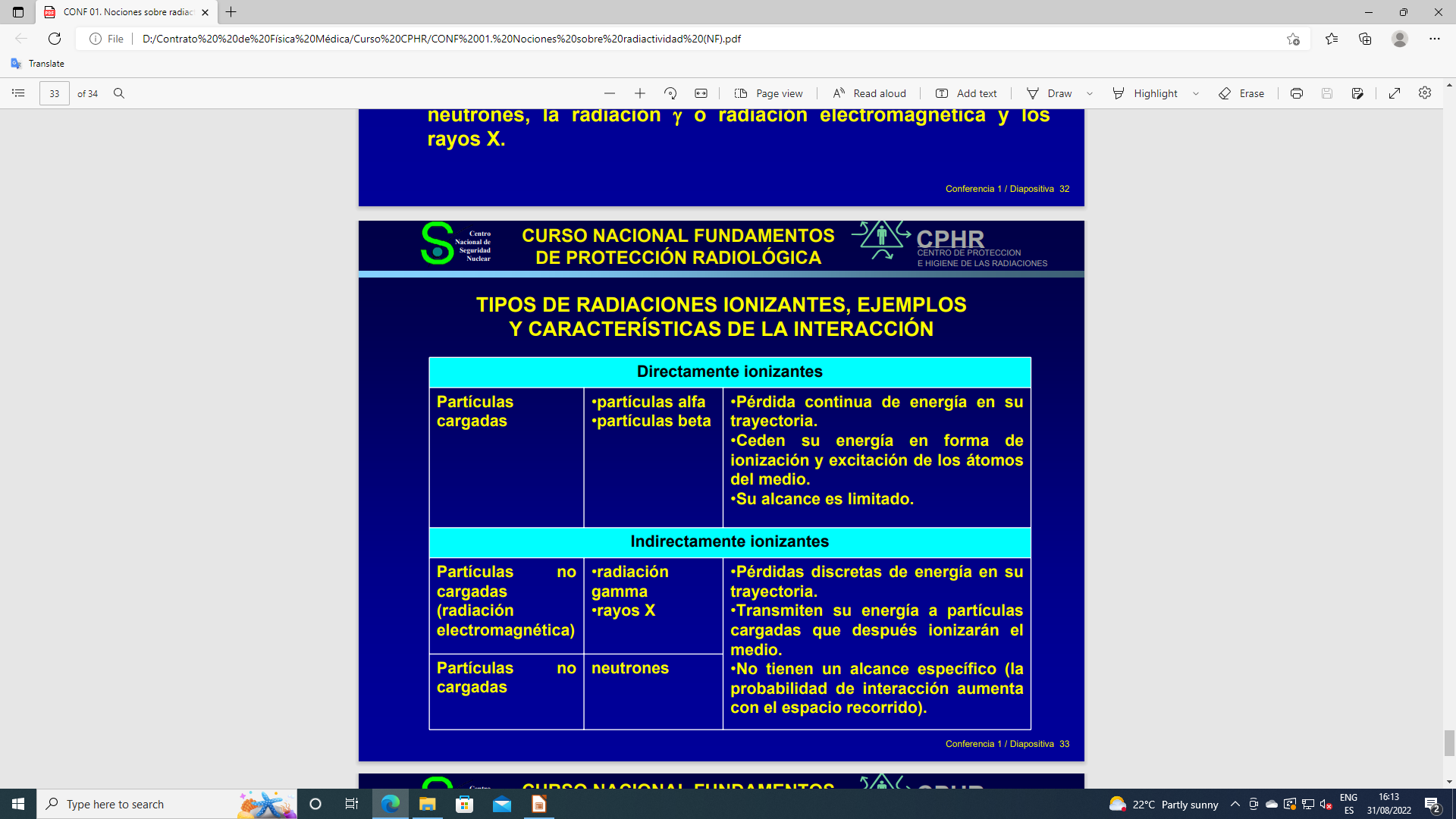 Tipos de radiación y principales características de su interacción
13
Conclusiones:
Radiaciones ionizantes son aquellas que al interactuar con un material cualquiera producen la ionización del mismo.

Pueden ser motivadas por partículas o por ondas electromagnéticas.

El blanco fundamental de las radiaciones ionizantes en la células vivas es el ADN.

Las partículas que producen ionización son las partículas ALFA, las partículas BETA son directamente ionizantes.

La radiaciones electromagnéticas (Rayos X y  Gamma) y los neutrones son indirectamente ionizantes.
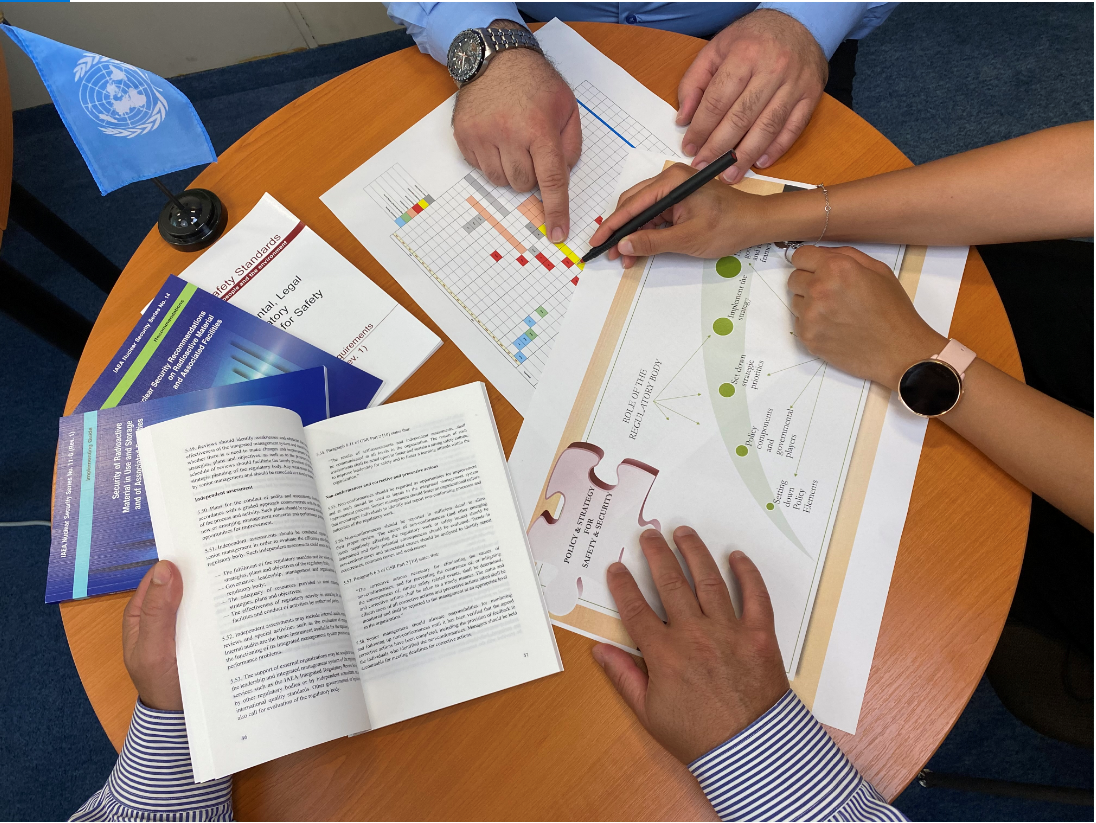 [Speaker Notes: Thank you!]